ВИБІРКОВА ДИСЦИПЛІНА


“АУДИТ”
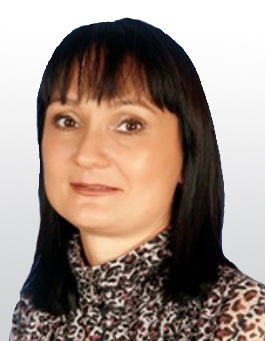 Лектор   Ковальова          Тетяна ВолодимирівнаВ.о. зав.кафедри обліку і оподаткування  кандидат економічних наук, доцент
Лекції – 16 годин 
Практичні заняття – 16 годин
Самостійна робота – 58 годин
Обсяг дисципліни – 3 кредити
      Підсумковий контроль – залік
ТИ будеш Уміти:
ТИ БУДЕШ ЗНАТИ :теоретичні основи функціонування аудиту як незалежного фінансового контролю в Україні
- організовувати аудиторську фірму, складати її установчі документи, реєструвати її для здобуття права надання аудиторських послуг;
- планувати роботу аудиторської фірми, розробляти загальну стратегію та план аудиту, програму аудиту, посадові інструкції працівників аудиторської фірми та ін.;
Знання та вміння тобі допоможуть:
 В організації, плануванні та виконанні аудиторських процедур


-
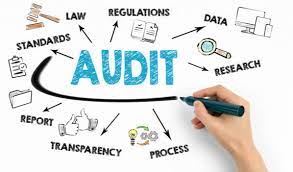